National Science FoundationDirectorate forComputer & Information Science & Engineering (CISE) Presentation toNSF/DIMACS Workshop for Aspiring PIs in SaTCSuggestions and Common Mistakes Secure and Trustworthy Cyberspace (SaTC)
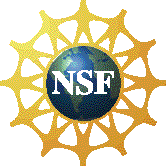 Vijay Atluri, Program Officer
Secure and Trustworthy Cyberspace Program (SaTC)
Total budget about $55M (FY12 actual), 
$75M (FY13 President’s request to Congress)
2
CISE Divisions and Core Programs
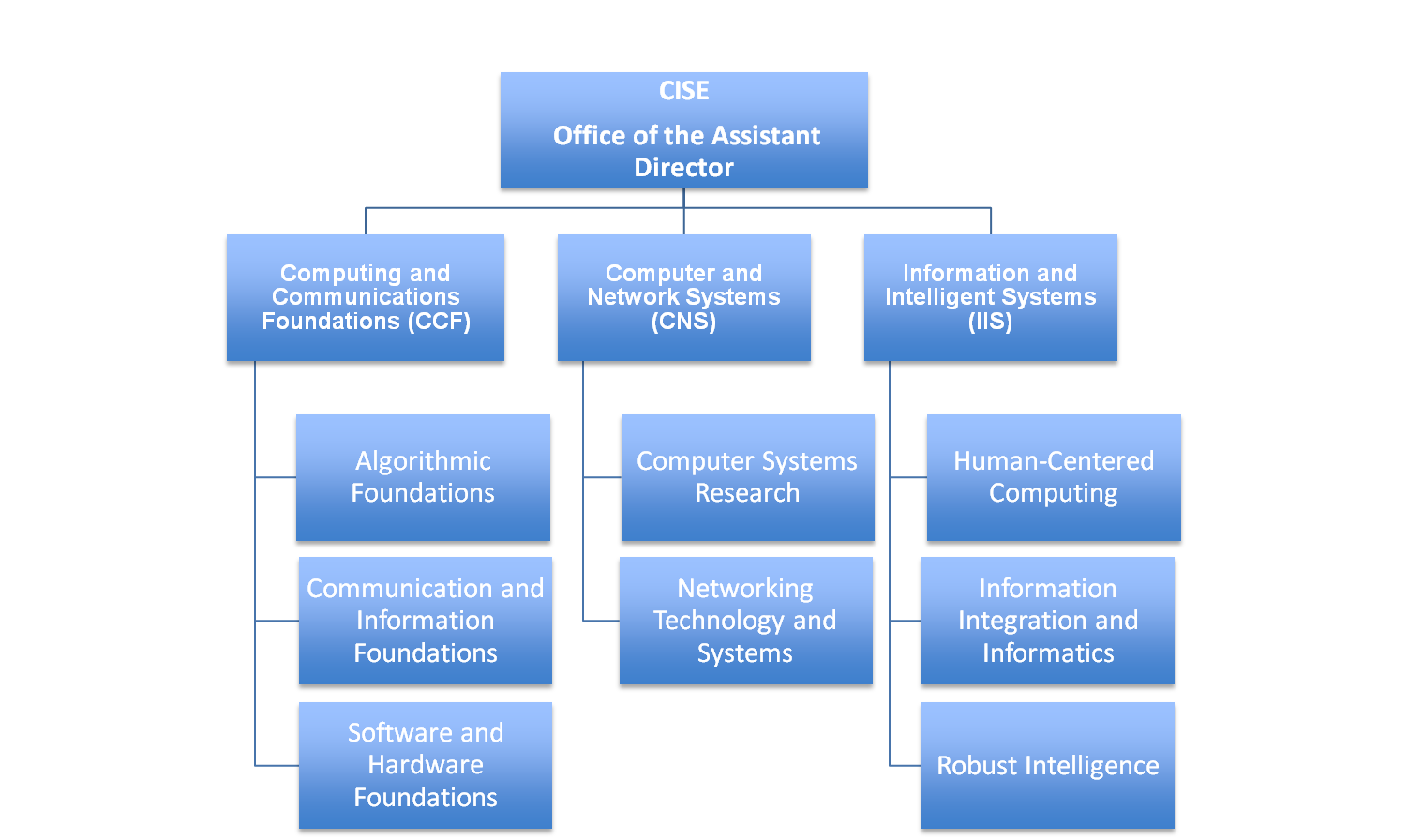 3
Proposal Reviewing and Processing
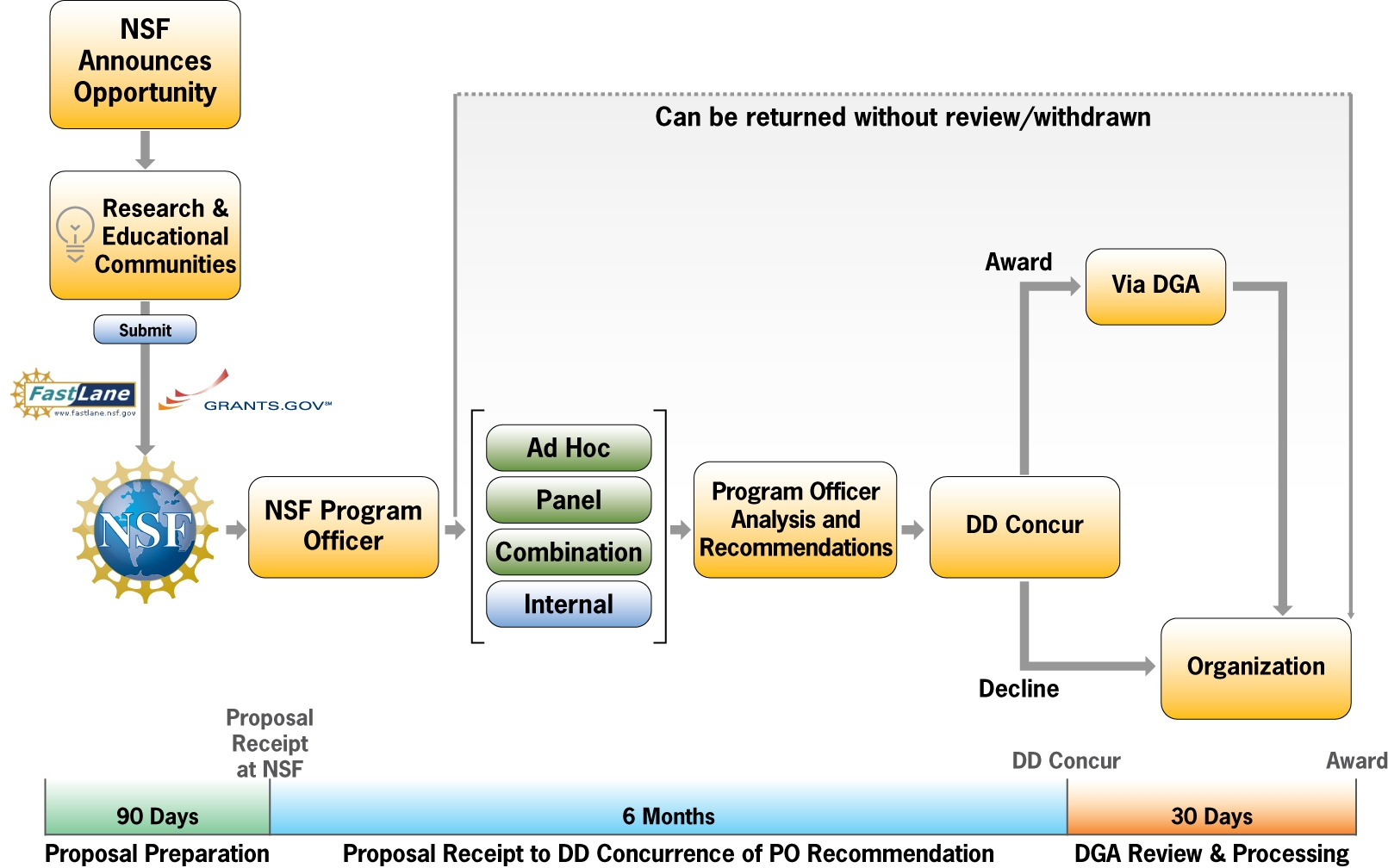 Proposal Writing Strategies I
Determine your long-term research and education goals
Develop your bright idea
Survey the literature
Contact other investigators currently working on the same subject
Prepare a brief concept paper
Discuss with your colleagues and mentors
Proposal Writing Strategies II
Prepare to carry out your project
Determine available resources
Realistically assess your needs
Develop preliminary results
Present to your colleagues, mentors, and students
Determine possible funding sources
Understand the ground rules
Read solicitations carefully
Proposal Writing Strategies III
Proposals are not papers!
Write clearly: Make it very clear what you are proposing
Follow the                     Model

What is your idea?
Why is it important?
Tricky balance between what you know and what you want to find out
Convince that you are qualified to do the research
project could build on your research strengths
yet you should propose to solve new research problems
Try to anticipate reviewer questions
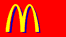 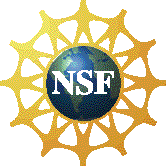 NSF Merit Review Criteria
What is the intellectual merit of the proposed activity?

What are the broader impacts of the proposed activity?
Review Criteria: Intellectual Merit
How important is the proposed activity to advancing knowledge and understanding?
How well qualified is the proposer to conduct the project?
Quality of the prior work
NSF does not fund “Trust Me” type proposals – PI qualifications cannot make up for proposal weaknesses
To what extent does the proposed activity suggest and explore creative and original concepts?
How well conceived and organized is the proposed activity? 
Is there sufficient access to resources?
NSF encourages high-risk, high-reward proposals
Review Criteria: Broader Impact
There are many kinds of broader impact:
Promoting teaching, training, and learning.
Broadening participation by underrepresented groups.
Enhancing infrastructure for research and education.
Dissemination of results.
Benefits to society.
Proposals are not expected to address all the above aspects
Other aspects
Integration of Research and Education: 
level of engagement in joint efforts that infuse education with the excitement of discovery and enrich research through the diversity of learning perspectives.
11
Successful Proposals: Top 5 Strengths
Important, Timely Topics & Responsive to Needs
Expertise in the area, solid prior work
Sufficient Detail and Clear Plans
Innovative, Novel, with Potential for Big Impact
Broader Impact: don’t just write about it but actually think about it and do it!
Key Questions
What do you intend to do?
Why is the work important?
What has already been done?
How are you going to do the work?
Who will do what? (If more than one PI)
How do you measure the success?
What is the plan of execution?
Does it fit into the solicitation?
Common Mistakes
Not targeted to the right program
No clear separation of what has been done and what is being proposed
No clear “threat model”
 Goals and abilities of the “attacker”
No plan for evaluation
To measure the success of the project
Targeting to the right program
SaTC is multi-disciplinary and overlaps with many CISE/SBE/OCI core programs
Decide where to submit based upon
Research area that the proposed work will impact, not on motivation or application
Make problem statement clear and relevant to SaTC
Consider what field the research impact will be in
If “security of X” proposal will impact field X, but not cybersecurity/privacy, then apply to the program relevant to field X
If “security of X” proposal will have great impact on cybersecurity/privacy, then relevant to SaTC, even if no novelty in field X
15
Targeting to the right program
Example: secure networking proposal
If primarily advance networking -> NeTS
If primarily advance security/privacy -> SaTC
NSF program officers share/transfer proposals between programs to ensure best merit review, but advisable to carefully choose target program
16
[Speaker Notes: Thank you.
Since our solicitation was published, we have received a number of questions.
One of the most common questions is the relationship between SaTC and the various directorate core programs, and how a researcher should decide where to submit their proposals.  This is a natural question, because our research field naturally overlaps with many others. 
What you should do, as a researcher, is to consider the research field that your work will impact, and not its motivation.  For example, a secure networking proposal that uses standard security techniques but advances the field of networking should be submitted to the NeTS program, not SaTC.  A secure networking proposal that is suitable for SaTC is one in which the security field itself is advanced.  Similarly, a project that advances the field of program analysis to discover software bugs should not be submitted to SaTC just because some bugs are security bugs.  On the other hand, a project which used standard off-the-shelf program analysis techniques will be funded by  SaTC if it uses these techniques to make new contributions to system security or privacy.
Now we know that deciding between programs can be difficult, and NSF program officers share or transfer proposals between programs to ensure the best merit review.  However, we recommend that researchers consider carefully their options, to ensure that their proposal does target the solicitation it is submitted to.]
Successful PI’s: Top 5 Tips
Before you start: read solicitation carefully, talk to PD, understand process at your SRO
Project Summary: should be bullet proof, get feedback from everyone including non-experts
Literature survey: should be very thorough, careful comparison to related work
Proof read it: spell check, grammar, clear and understandable
If Rejected: Don’t be discouraged, read reviews carefully, talk to PD to understand what happened, serve on panels, and TRY AGAIN!
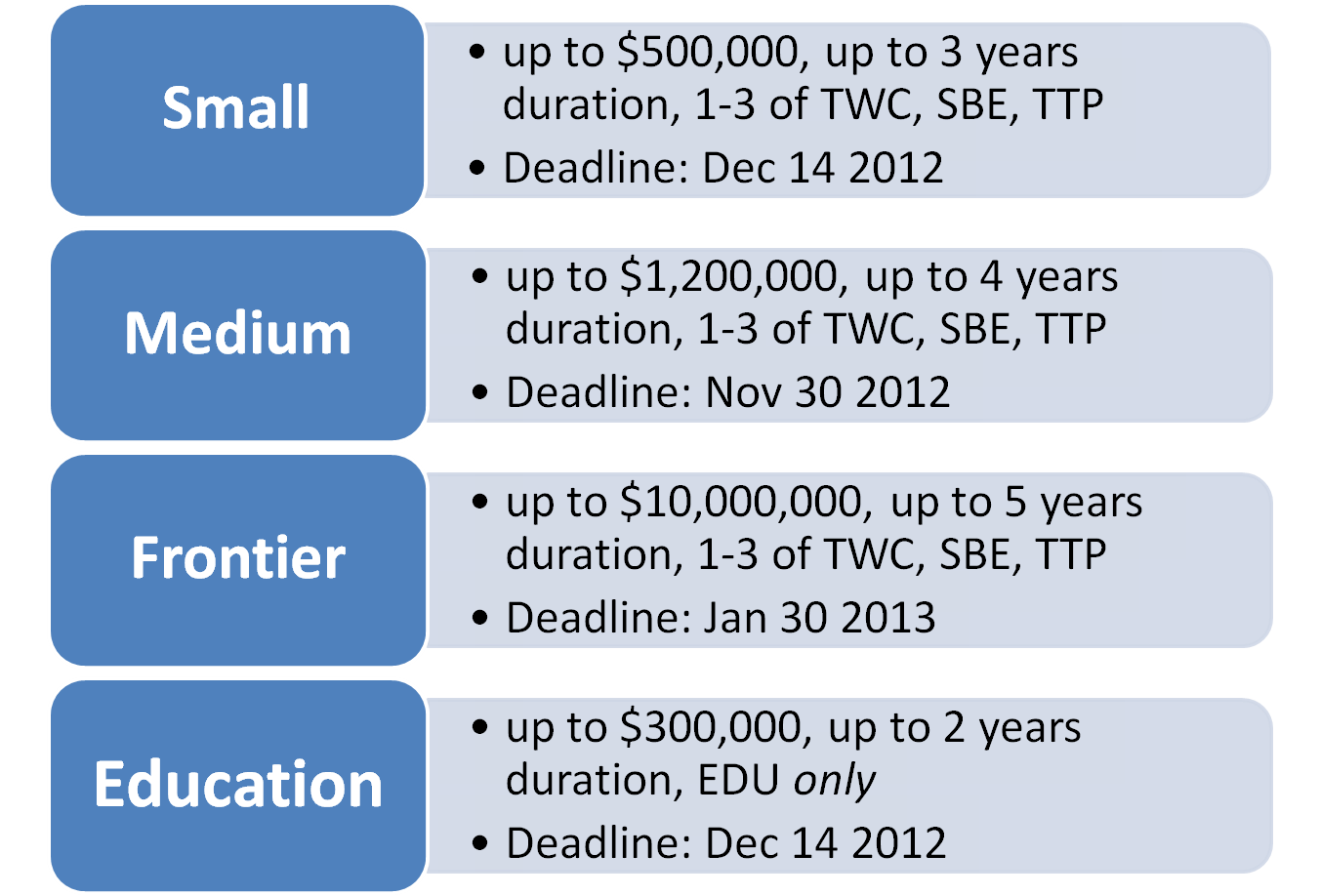 Limit of 3 proposals per PI per year, 
2 from Small/Med/Frontier; 1 from EDU
18
SaTC Contacts
To sign up for the SaTC email list, send an email to listserv@listserv.nsf.gov with the text of the message being:
  		subscribe SaTC-Announce <your name>
	For example:  subscribe SaTC-Announce Jane Doe
19
[Speaker Notes: We’ve set up a mailing list for SaTC, which we will use to send infrequent notifications about events that might be useful to researchers in our community.  In order to sign up to this list, you should send email to listserv@nsf.gov  with the message shown on the slide.
Also shown here are the names and email addresses of all the SaTC Program Directors.  If you have specific questions about the program, feel free to contact the Program Director whose area is most relevant.

And now, we’ll take questions from our audience.]